Institutional and Context Analysis (ICA)
entry points and strategic options for mainstreaming sustainable forest management into sectoral budgets
Ulaanbaatar

25 October 2013
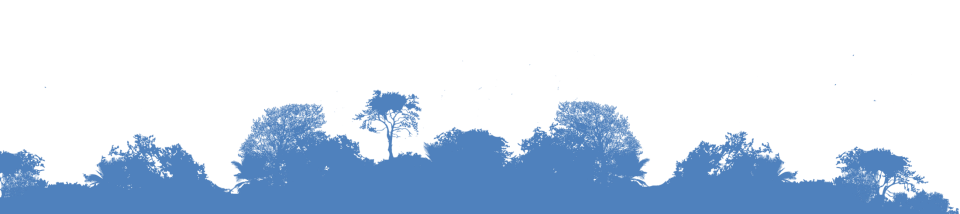 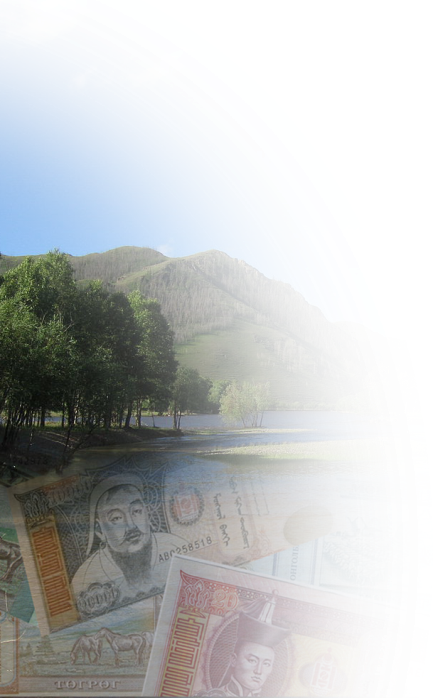 content
The forest valuation and financing study
Relevance to REDD+ of mainstreaming SFM
Steps in the ICA
Target sectors for SFM mainstreaming
Opportunities and constraints for mainstreaming SFM into sectoral budgets
Entry points and strategies for engagement
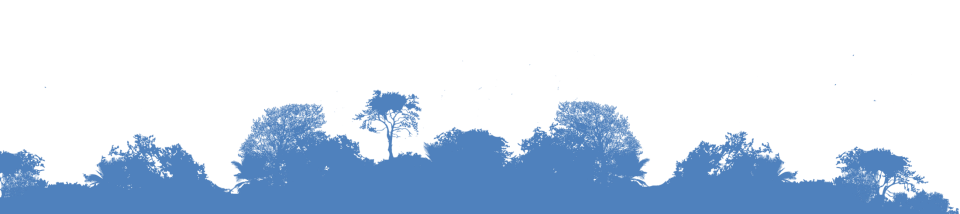 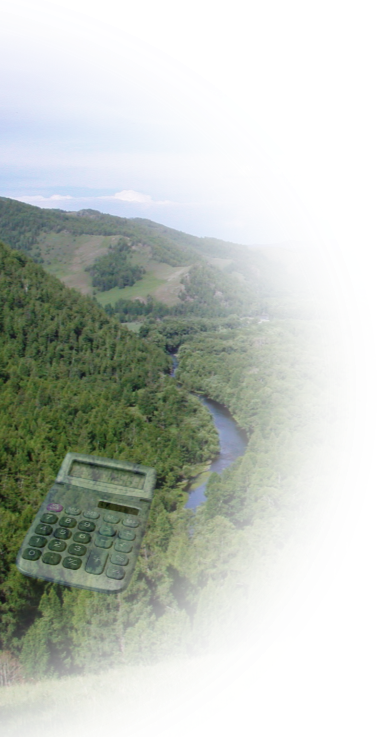 the forest valuation and financing study
carried out between January-April 2013
part of support to REDD+ readiness
calculated the value of forest ecosystem services to the economy and green growth
identified policies and instruments which could be used to increase forest funding effectiveness and impacts
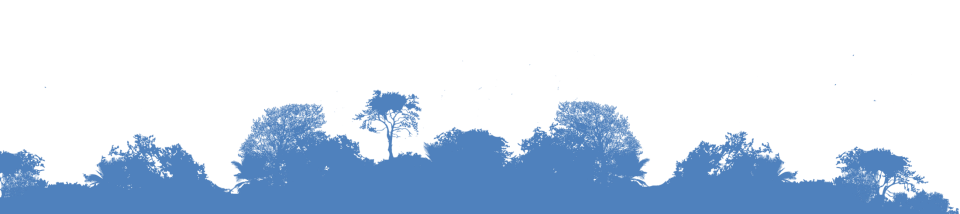 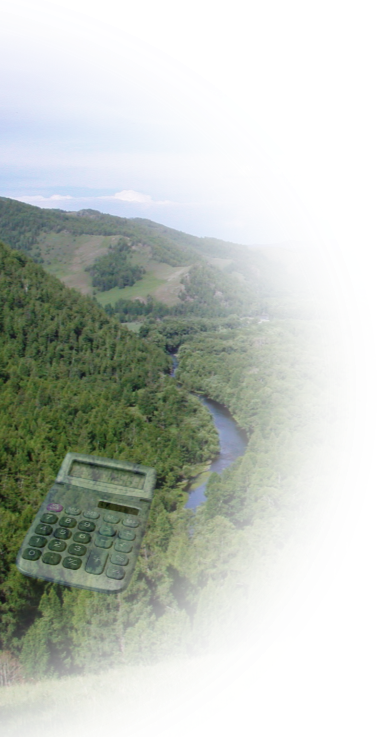 Timber & fuelwood
MNT 197.10 bill
NTFP & hunting 4%
NTFP & hunting
MNT 17.92 bill
Timber & fuelwood 46%
Pasture 8%
Pasture
MNT 34.36 bill
Tourism 10%
Tourism
MNT 41.04 bill
Carbon
MNT 77.29 bill
Carbon 18%
Watershed
MNT 27.23 bill
MNT 431.53 bill
Public revenues
MNT 36.60 bill
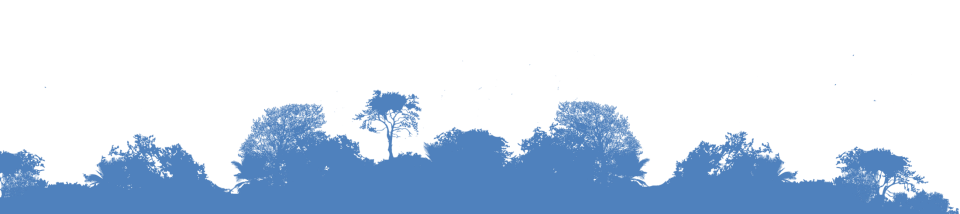 Watershed 6%
Public revenues 8%
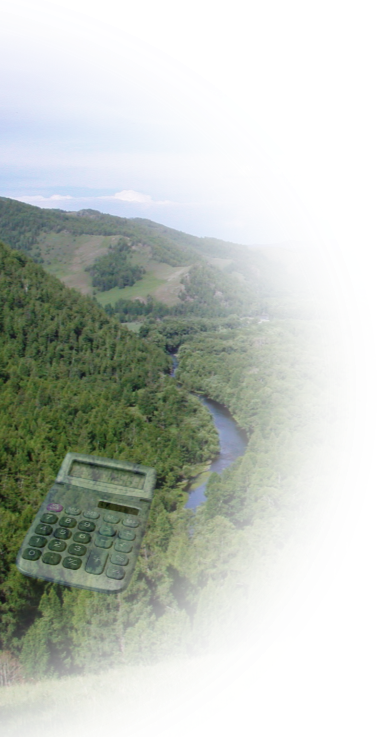 the economic value of forest ecosystem services to other sectors
sustainable forest management generates high development and economic returns
every MNT 1 invested in forests helps to generate MNT 30 for the broader economy
many sectors benefit from forest goods and services: agriculture, industry, manufacturing, tourism, energy, water, climate, disaster risk reduction, etc.
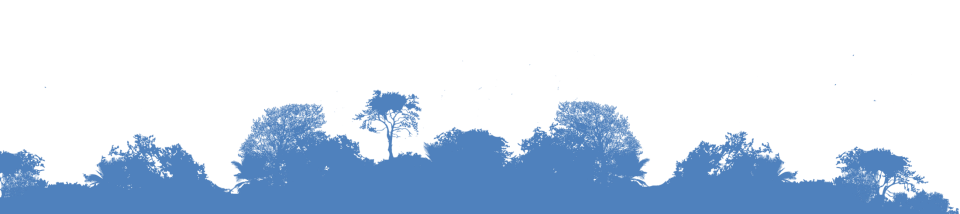 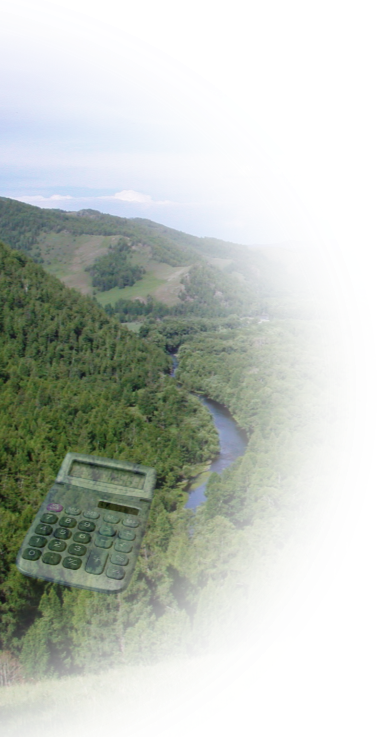 sustainable forest management (SFM) funding gaps
MEGD faces a critical shortage of funding for SFM activities
other sectors make little or no contribution towards the costs of managing, conserving or developing forests – despite high values
current forest management and funding focus may not be capturing full economic or financial potential of SFM
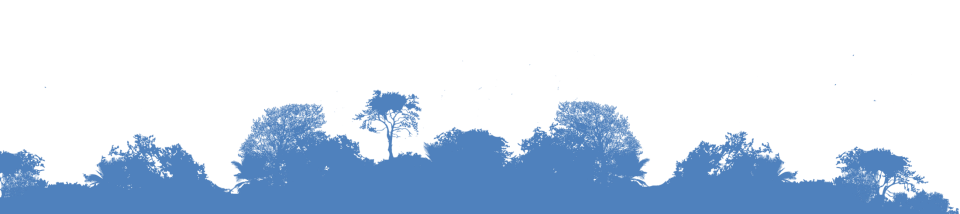 sustainable forest management (SFM)
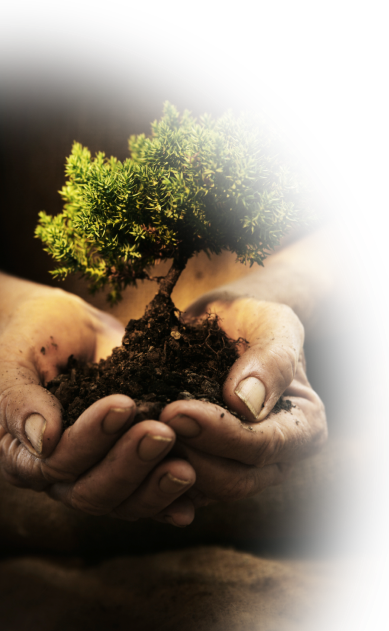 “aims to maintain the economic, social and environmental value of all types of forests, for the benefit of present and future generations”
(ECOSOC General Assembly Resolution 62/98, 2008).
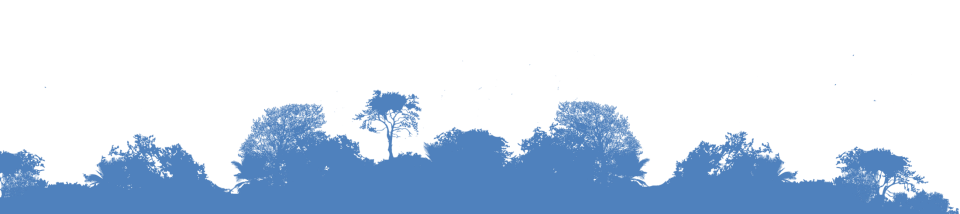 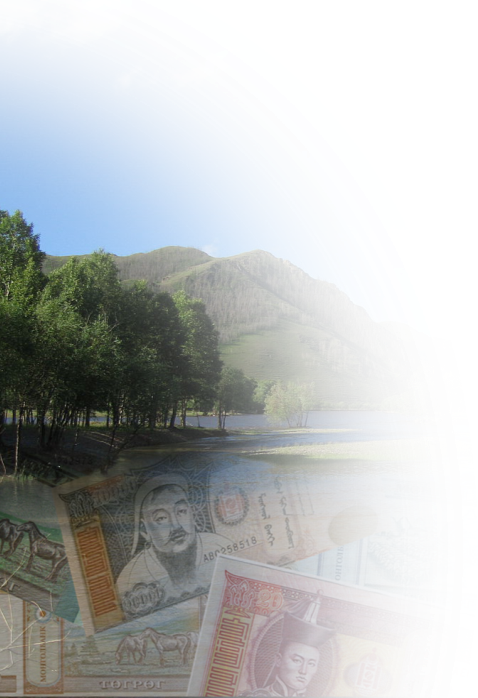 financing SFM in support of REDD+
is a way of mobilising co-finance for REDD+ actions
can provide additional rewards and incentives to supplement REDD+ payments
helps to leverage investments which demonstrate public and private commitment to reducing deforestation and forest degradation
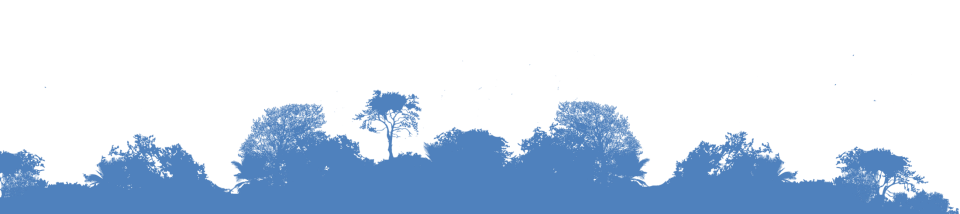 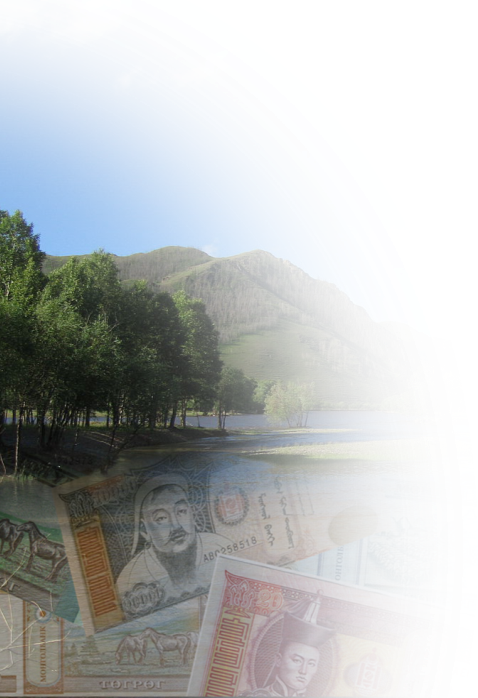 options to mobilise new forest financing
sectoral mainstreaming
Integrate forests into the spending of other sectors
Incorporate sectoral values into forest management budgets
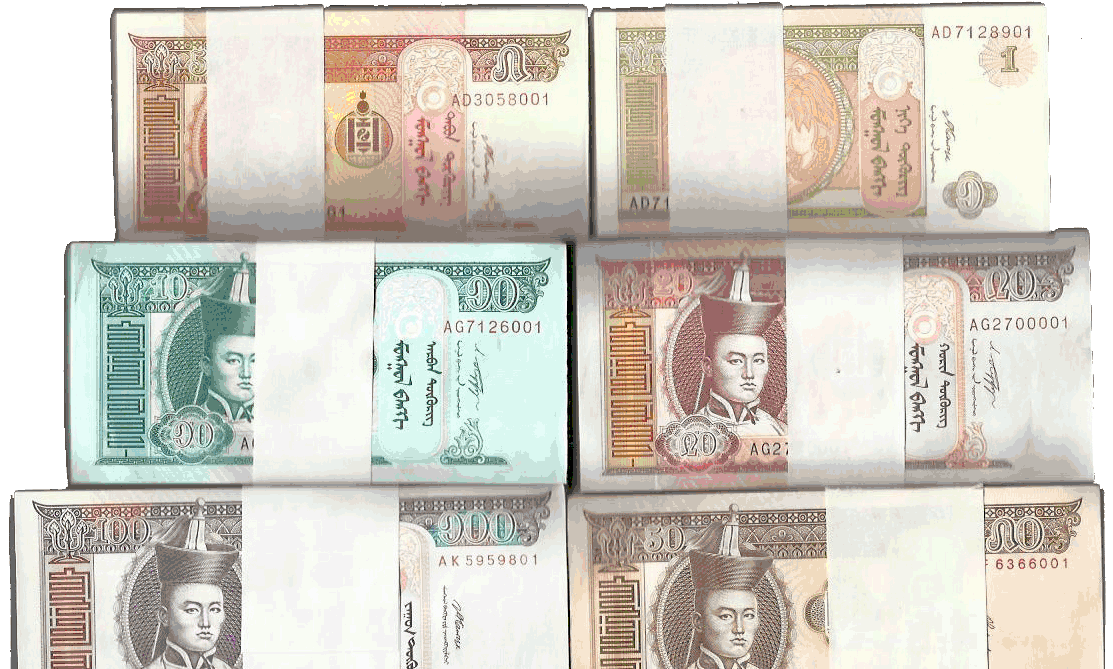 developing and improving SFM markets
enhanced financing for SFM
establish payments for forest ecosystem services
introduce forest biodiversity offsets
enhance value-added products & processing
mobilise credit & investment capital
create enabling incentives
stimulating private investment
strengthening financial administration
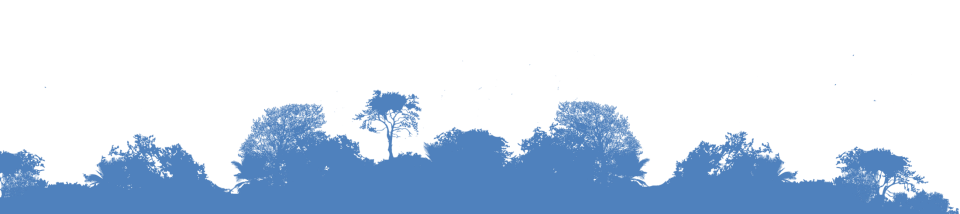 rationalise fees & cost norms
improve earmarking & retention
harmonise financial & management planning
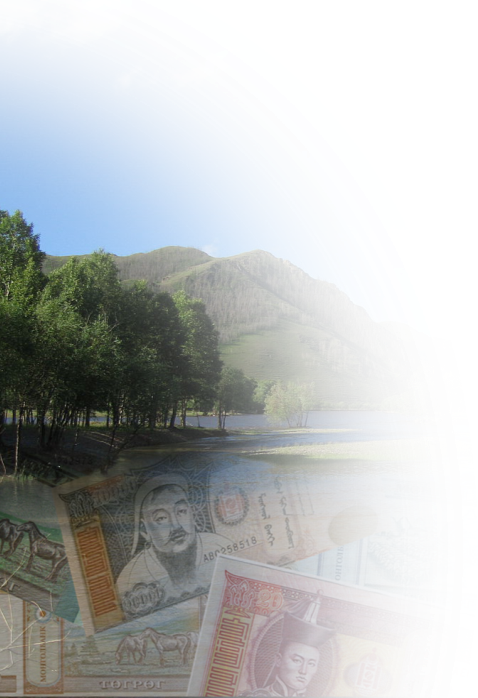 budgetary mainstreaming
integrate forest values into the spending of other sectors
integrate sectoral values into forest management budgets
stimulate spending on SFM as part of the budgets of the sectors that depend on forest ecosystem services, in support of these their development goals and targets
stimulate allocation of MEGD budgets to SFM activities which support and integrate broader development goals and policy objectives of other sectors
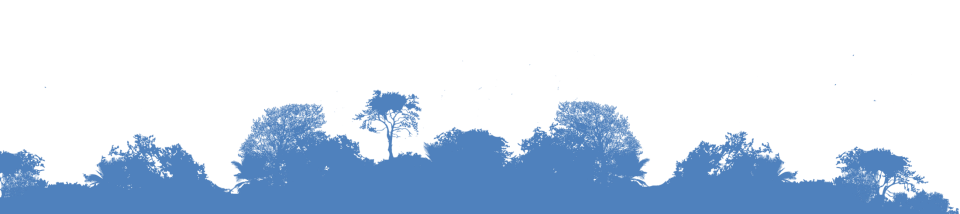 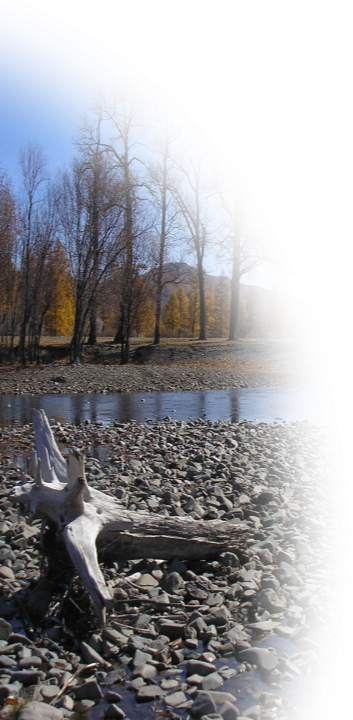 steps in the ICA
how can we better mainstream financing in support of sustainable forest management into sectoral budgets? 
understand rules, policies, institutions and stakeholders
analyse stakeholders
identify entry points and engagement strategies
suggest actions to achieve change and address risks
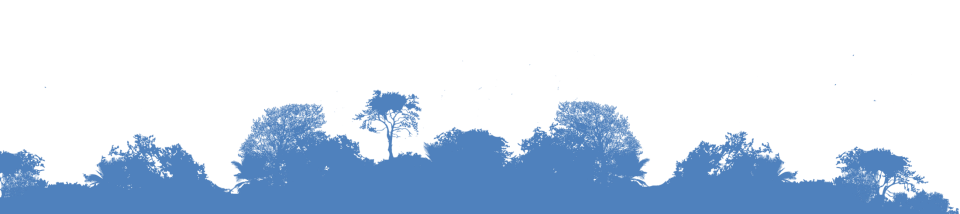 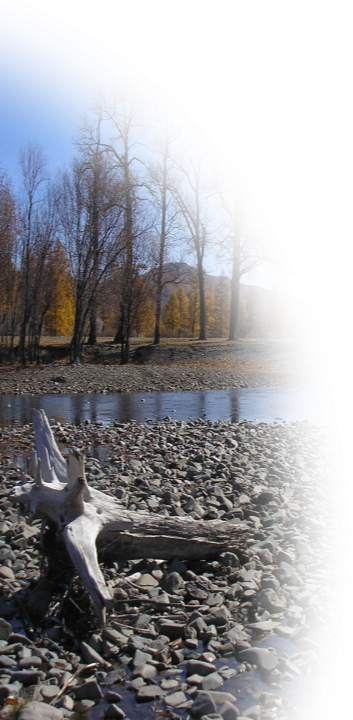 agencies which have mandates that support forest management and use
MEGD Division of Coordination of Forest Conservation & Reforestation
MEGD Forest Research & Development Centre
MEGD Department of Protected Area Administration
MEGD Division of River Basin Administration
MIA Department of Coordination of Light Industrial Policy Implementation
MIA Department of Livestock Policy Coordination
Soum & Inter-Soum Forest Units
Protected Area Administrations
River Basin Administrations
Forest User Groups
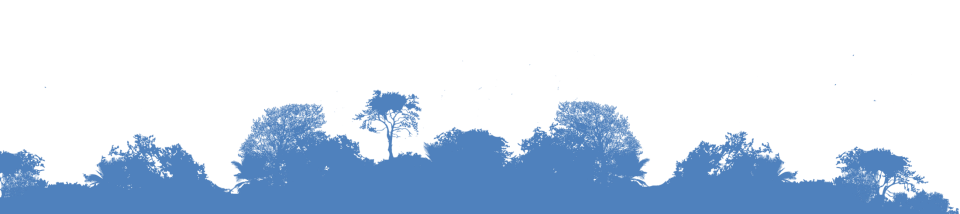 Professional Forestry Organisations
Extractive industries
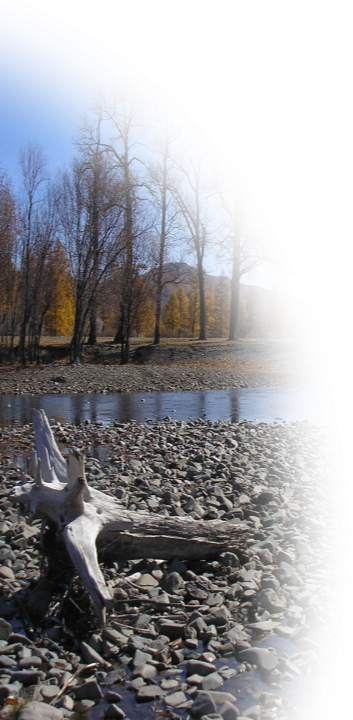 other sectors and development goals that depend and impact on forests
pasture
disaster risk reduction
agriculture
desertification control
water supply
climate mitigation and adaptation
energy
rural livelihood diversification
tourism
poverty reduction
construction
food security
human settlement
enterprise and business development
Infrastructure development
investment and trade
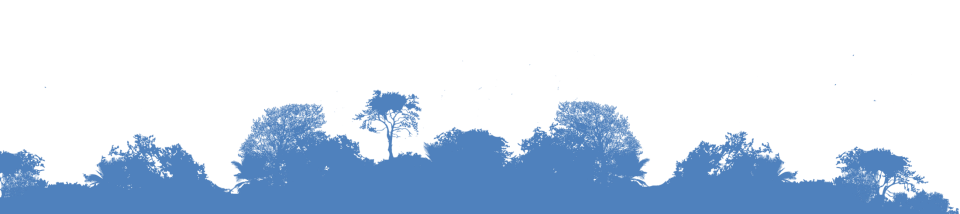 mining
foreign exchange
manufacturing industry
government revenues
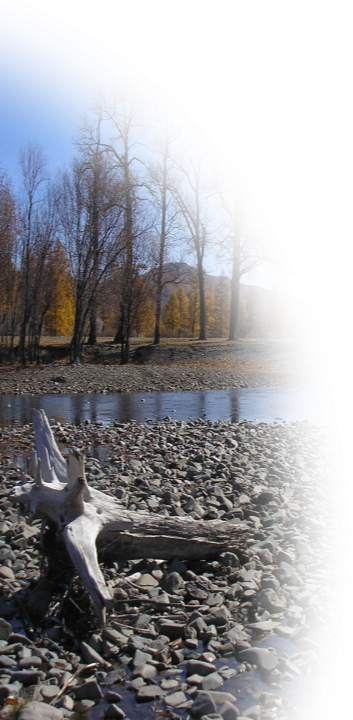 opportunities and incentives for budgetary mainstreaming
expanded role and responsibilities of MEGD as a general-orientation ministry
mandate to foster integration and coordination for Departments of State Administration & Management, Green Development Policy & Planning, Coordination of Policy Implementation
past and current collaboration between MEGD and other sectors/agencies on forest management and use
decentralisation of forest management and financing functions to Aimag level
updated forest policy
growing participation of private sector and community groups in forest use and management
draft Green Development  concept and mid-term programme
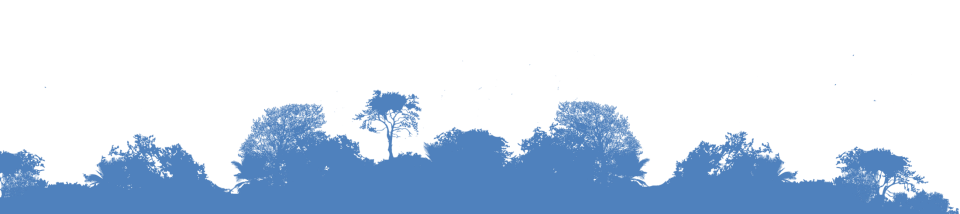 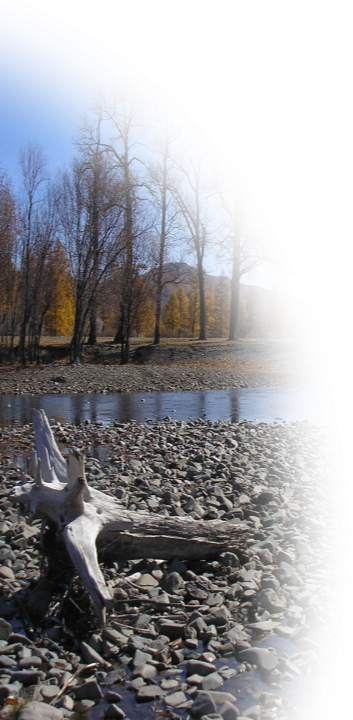 constraints and disincentives to budgetary mainstreaming
tradition of working in separate “boxes” according to own strict mandates
lack of mechanisms  for cross-sectoral funding and programmes
absence of mention of SFM in policies, strategies and plans
need to avoid budgetary duplication between agencies and sectors
different and sometimes competing development goals and responsibilities
limited budget availability and lack of flexibility to incorporate new activities
lack of formal structures for joint programming and horizontal collaboration
weak awareness, capacity and information on SFM and forest ecosystem values
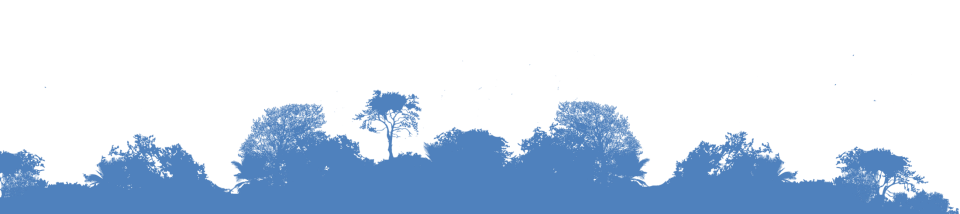 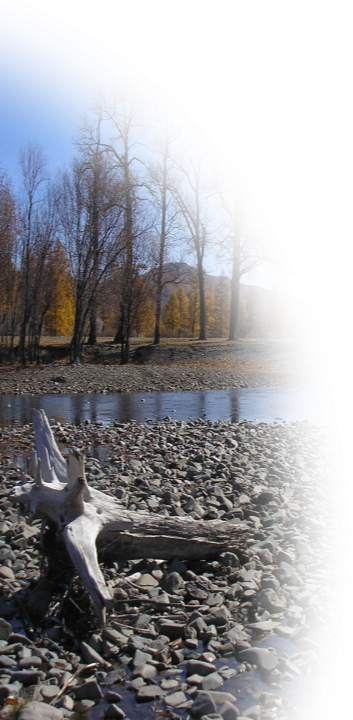 entry points and strategies for engagement
what is the potential to mainstream financing for SFM into MEGD budgets?
what is the potential to mainstream financing for SFM into other sectoral budgets
what actions are required to do this?
who are the key players in this, and what is their power and influence?
how can we engage these stakeholders in SFM?
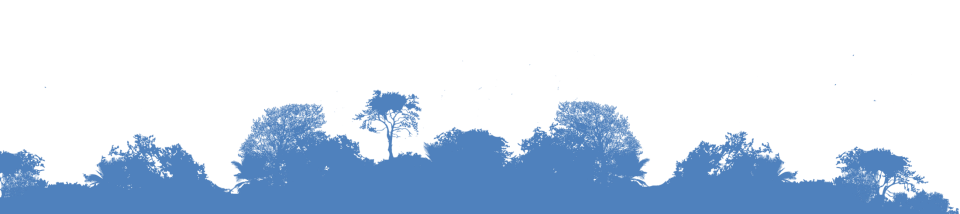 Thank You
Website: http://www.un-redd.org
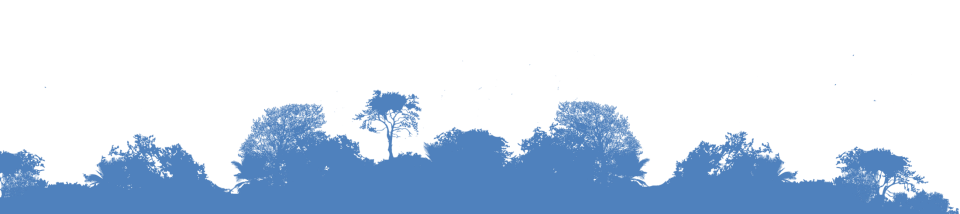 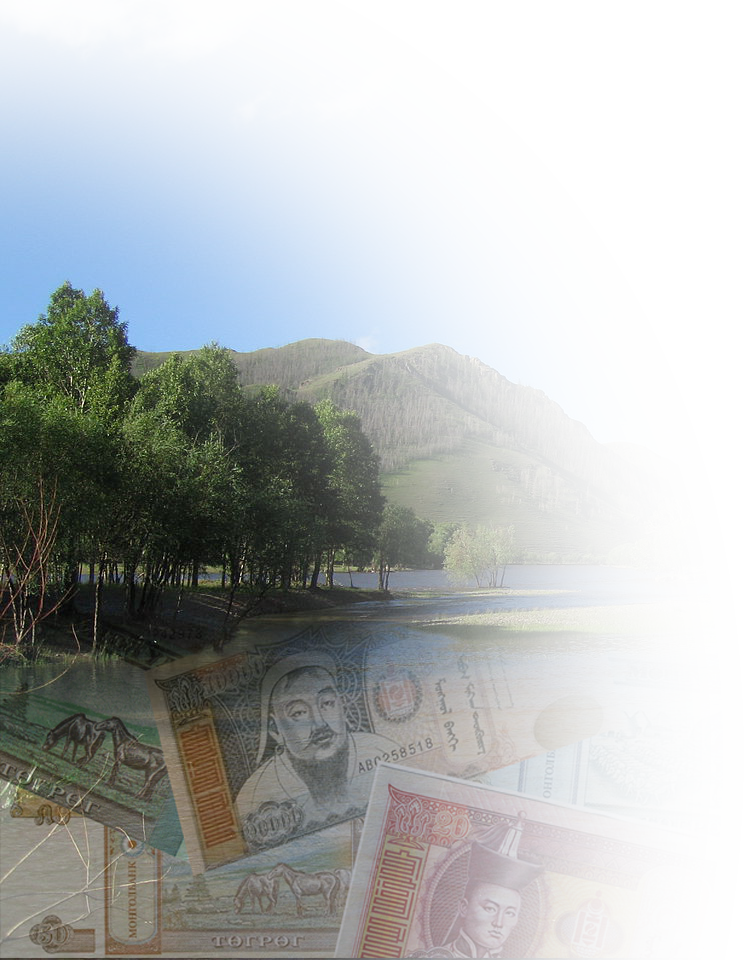 Working Group: stakeholders & incentives
identifies key stakeholders that have the power and interest to influence SFM financing, and describes their incentives
Which stakeholders depend/impact on SFM?
What is their interest or incentive to mainstream SFM into budgets?
What is their opposition or disincentive to mainstream SFM into budgets?
What power do they have to influence budgets to SFM?
Score 0-3 for SFM financing interest and power
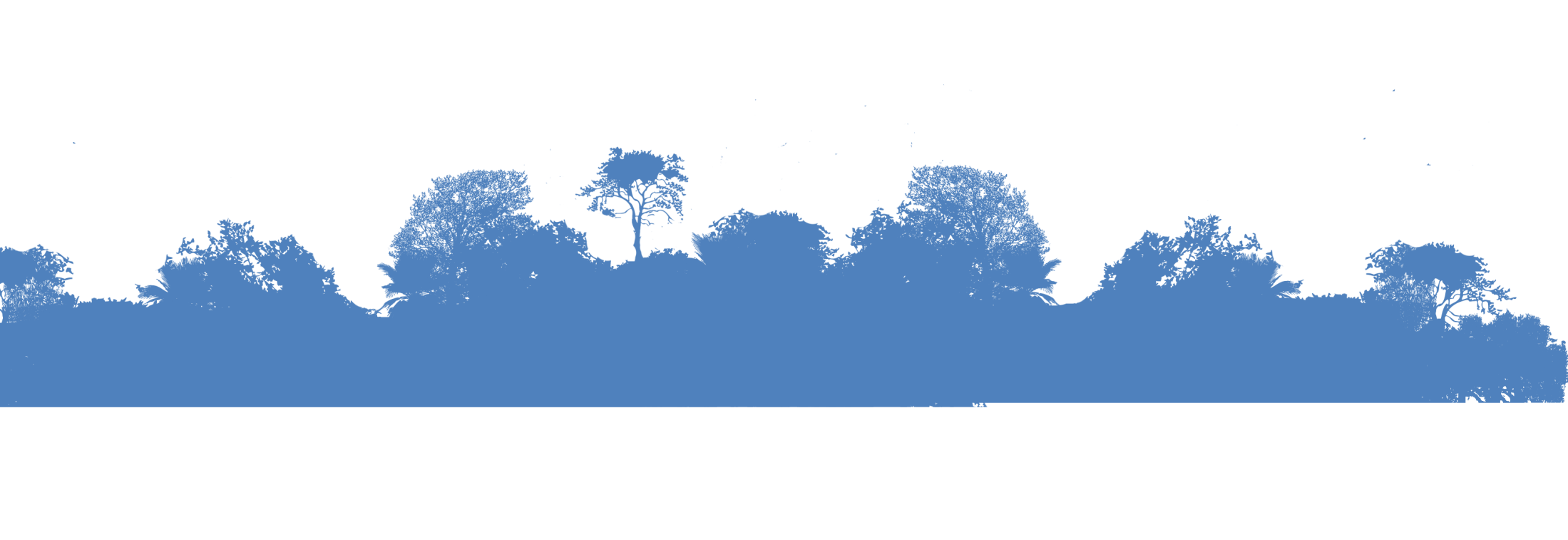 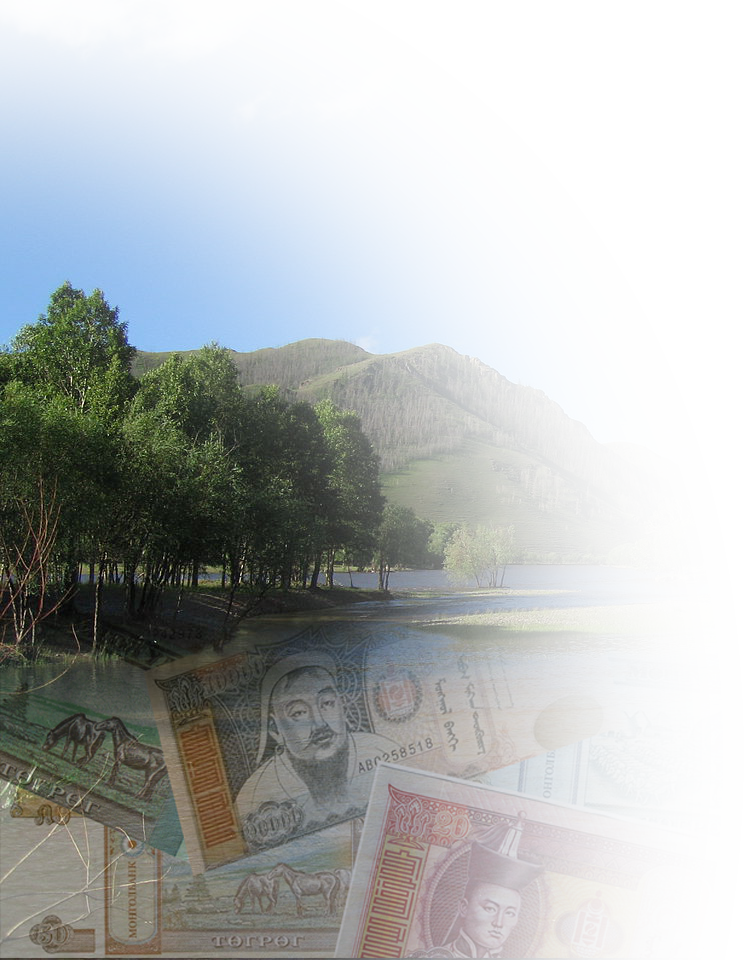 Working Group: entry points & engagement
identifies possible actions that can be undertaken to enhance SFM financing
What opportunities or actions can enhance the mainstreaming of SFM into budgets?
For each action, which stakeholders need to be targeted and involved?
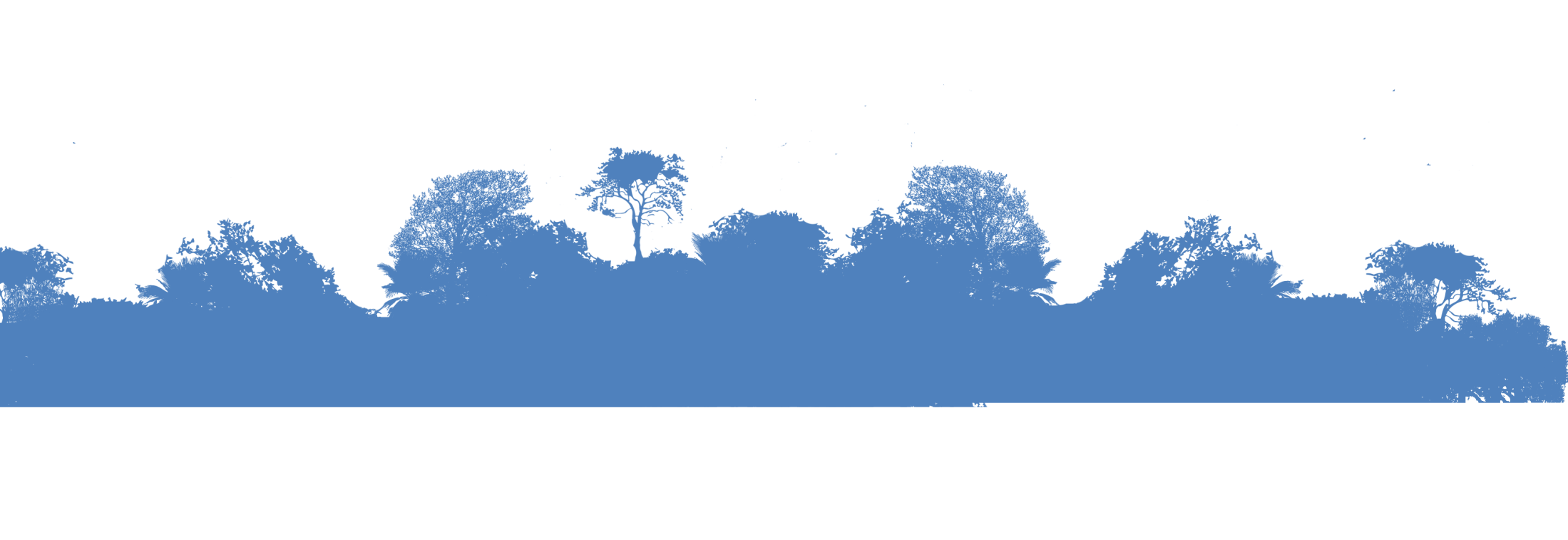